WGCV-53
Plans for WGCV-54 Meeting
Cody Anderson, USGS
3.12
WGCV-53, Córdoba, Argentina
5th - 8th March 2024
WGCV-54
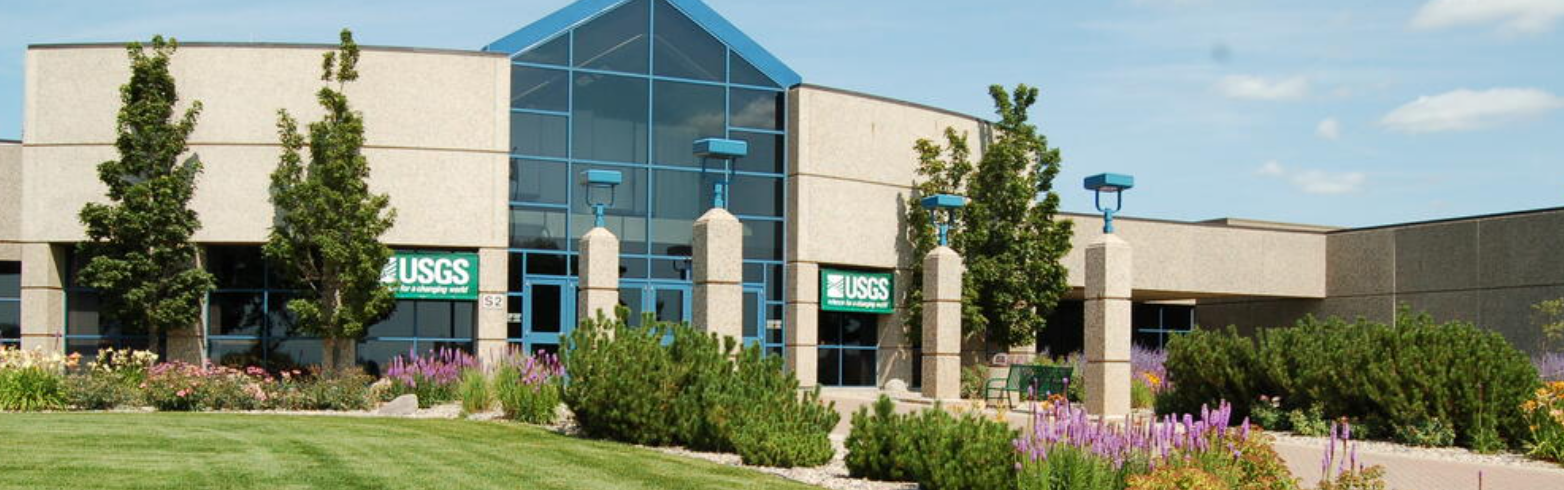 USGS Earth Observation Resources and Science (EROS) Center
Sioux Falls, SD, USA
Oct. 15-18, 2024
Joint WGCV and WGISS
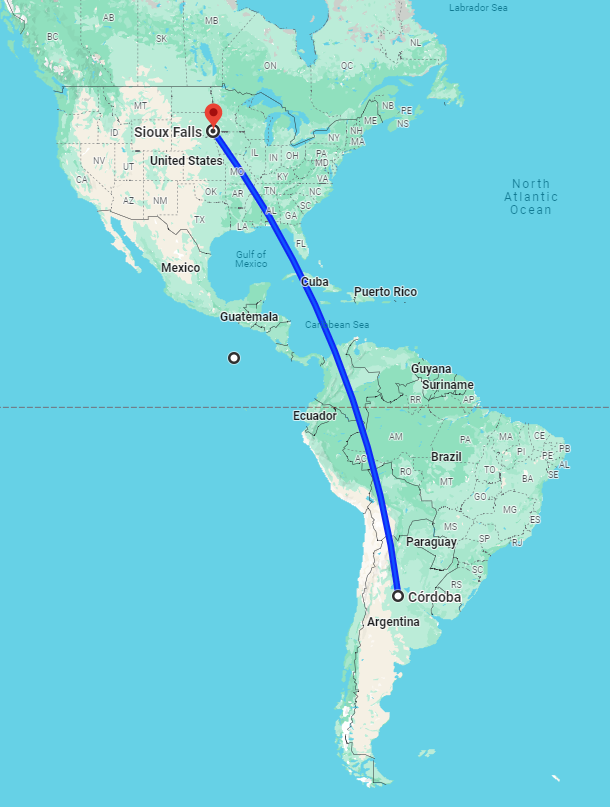 9,000km from 
Córdoba, Argentina 
to 
Sioux Falls, SD, USA
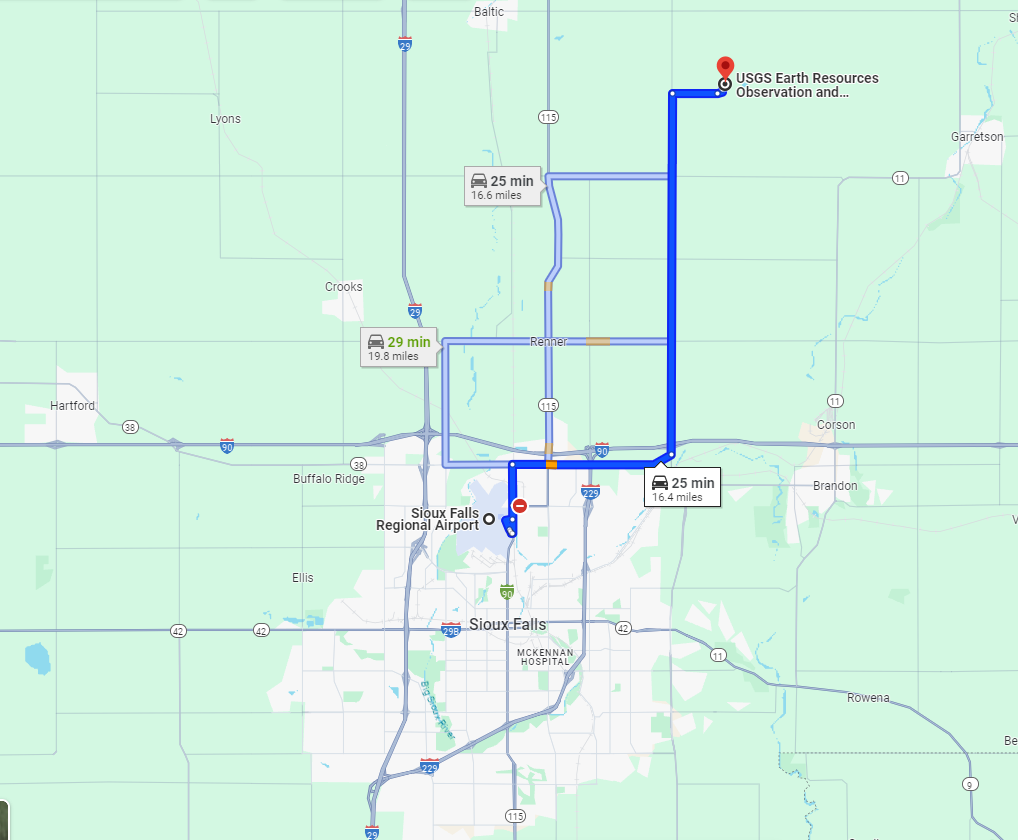 Sioux Falls Regional Airport (FSD)

USGS EROS 
25 minutes
Northeast from
Sioux Falls, SD
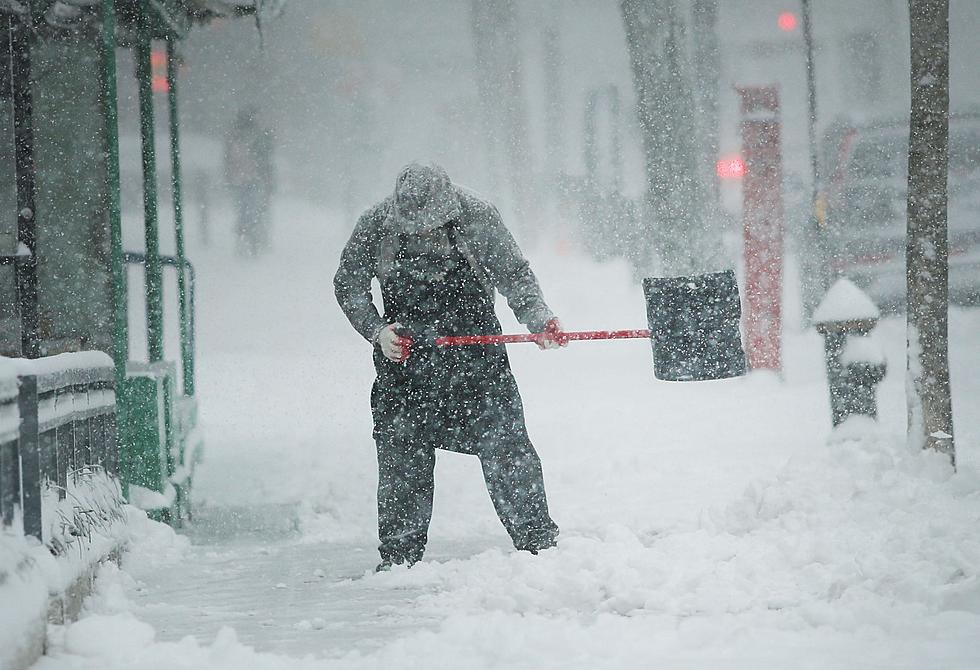 Sioux Falls, SD
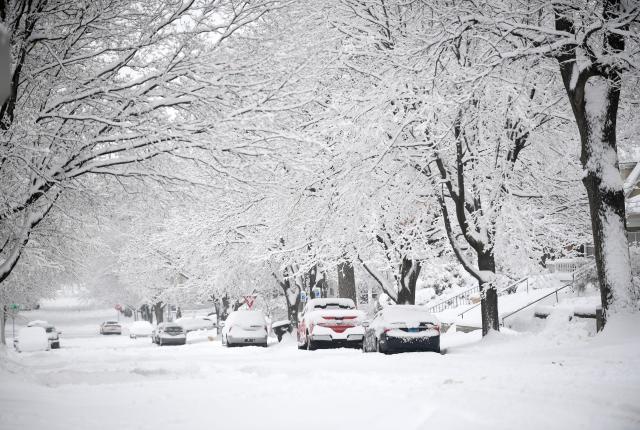 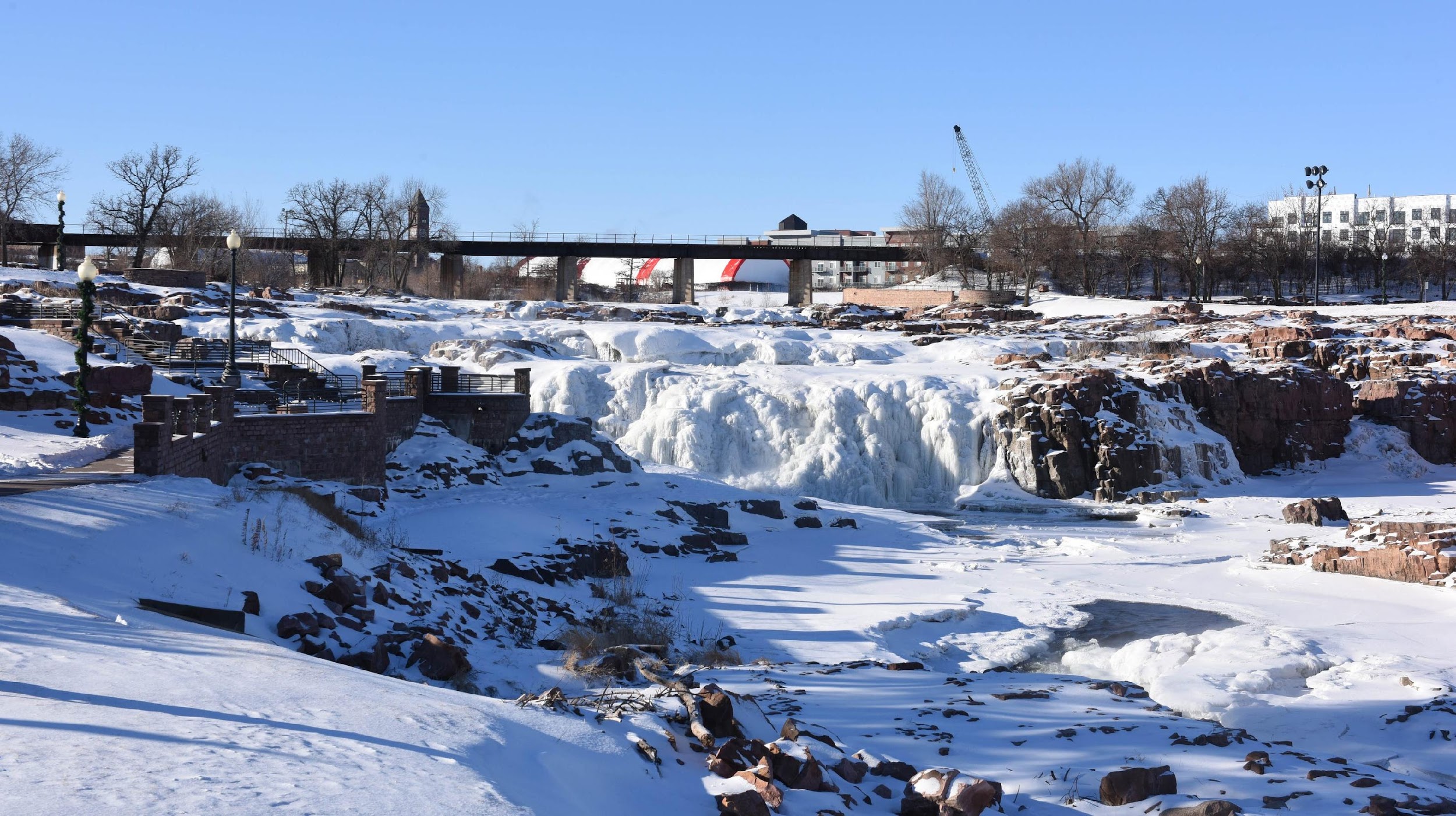 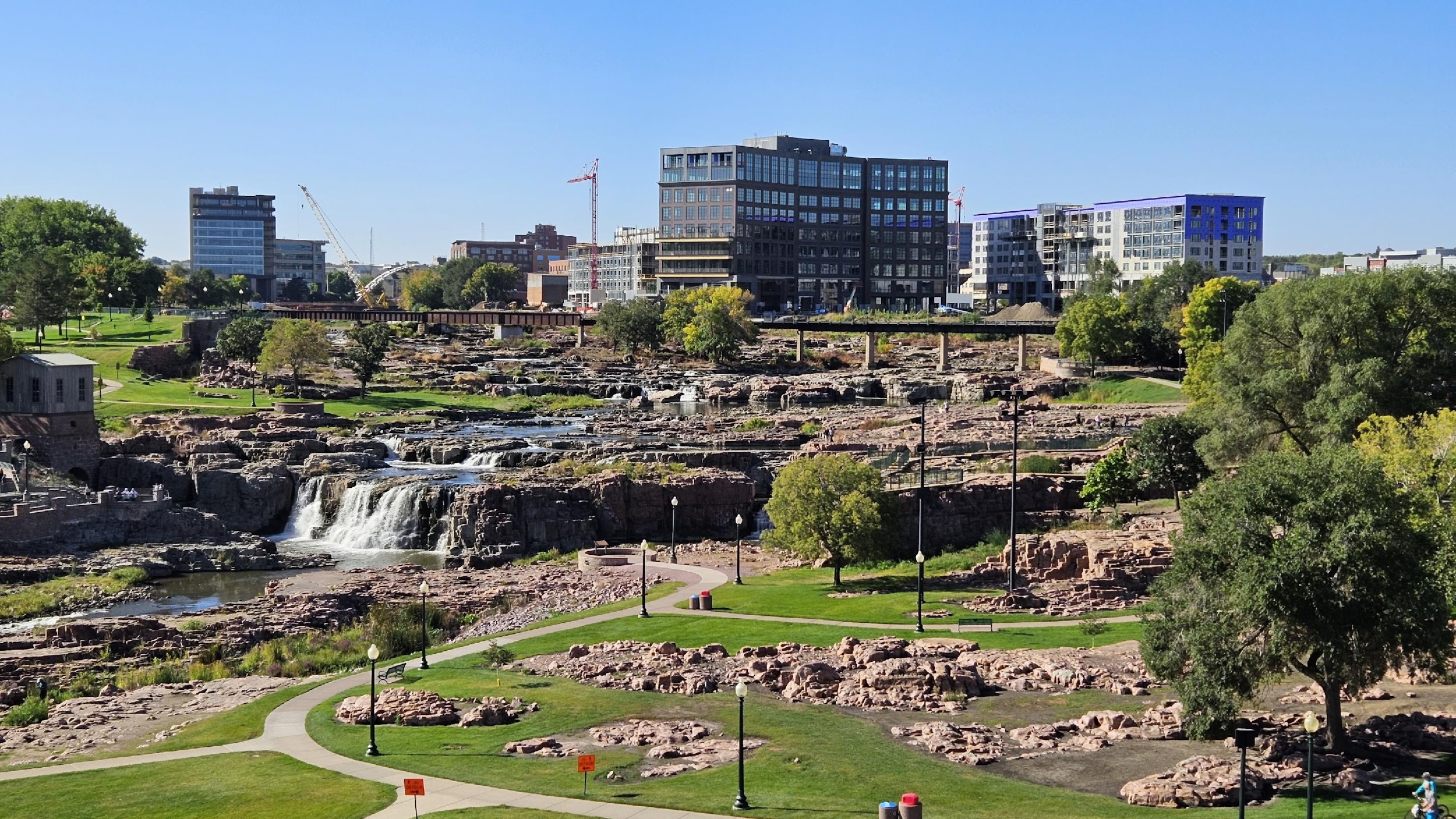 Sioux Falls, SD
Oct. Daily Mean Temperature: 16oC(High) to 4oC(Low)
Oct. Rainfall: 4 Days/Month
Oct. Daylight: 11 hours
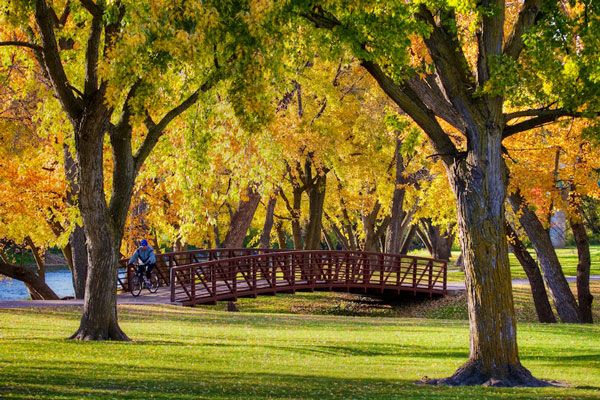 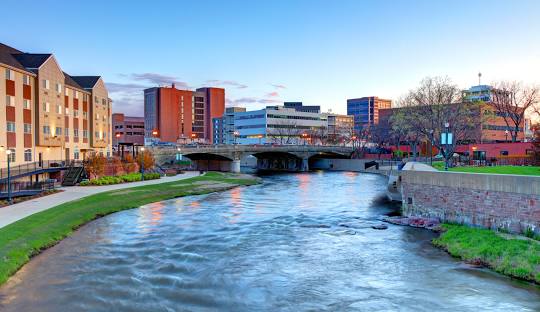